Celovitost in zakrivanje sporočilz uporabo asimetrične kriptografijeAndrej BrodnikUL FRI, UP FAMNITandrej.brodnik@fri.uni-lj.si
13. svečana 2019
Itinerar
Nanos gigantum humeris insidentes.
Bertrand iz Chartresa, 12. stoletje
Osnove.
Kaj je celovitost?
Kako zagotavljam resničnost?
Kaj je zakrivanje?
Kaj poznava samo midva, ki se pogovarjava?
Primer protokola IPsec.

Viri slik v predstavitvi: Wiki, MNZ;
2
NAPOJ 3, 13. svečan 2019
Andrej Brodnik: Celovitost in zakrivanje sporočil
Itinerar
Nanos gigantum humeris insidentes.
Bertrand iz Chartresa, 12. stoletje
Osnove.
Kaj je celovitost?
Kako zagotavljam resničnost?
Kaj je zakrivanje?
Kaj poznava samo midva, ki se pogovarjava?
Primer protokola IPsec.
3
NAPOJ 3, 13. svečan 2019
Andrej Brodnik: Celovitost in zakrivanje sporočil
Asimetrična kriptografija
kriptografija, šifriranje:

f(b, k1) = bš
f(bš, k2) = b

simetrična kriptografija in simetrični ključ: k1 = k2

asimetrična kriptografija ter zasebni (k1=kz) in javni (k2=kj) ključ: k1 ≠ k2
4
NAPOJ 3, 13. svečan 2019
Andrej Brodnik: Celovitost in zakrivanje sporočil
Simetrična kriptografija – primer
b = “N” = 0x4E = 0b0100 1110
simetrična kriptografija: k1 = k2 = 0b0001 0110
funkcija f(x, y) = x XOR y:

f(b, k1) = f(“N”, 0x16) = bš = 0b0101 1000 = 0x58 = “X”

f(bš, k2) = f(“X”, 0x16) = 0b0100 1110 = 0x4E = “N”

primeri: DES, AES, ..., Cezarjeva koda, ...
5
NAPOJ 3, 13. svečan 2019
Andrej Brodnik: Celovitost in zakrivanje sporočil
Zgoščanje
zgoščanje (hashing):
h(b) = p
domena besedil b je veliko večja od domene podpisov (izvlečkov) p

Velja še:
nenaključnost (determinističnost, determinicity)
hitro računanje
nemogoče praktično iz p naračunati b
majhna sprememba b -> b’ spremeni p -> p’
praktično neverjetno h(b1) = h(b2)
6
NAPOJ 3, 13. svečan 2019
Andrej Brodnik: Celovitost in zakrivanje sporočil
Zgoščanje – primer
h(b) = b mod 7
b = “NA” = 0x4E 41 = 2003310

h(b) = h(“NA”) = h(20033 mod 7) = 6



primeri: MD5 (Message Digest), SHA-1 -2, -256, ...(Secure Hash Algorithm)
7
NAPOJ 3, 13. svečan 2019
Andrej Brodnik: Celovitost in zakrivanje sporočil
Zgoščanje – primeri uporabe
nenaključnost (determinističnost, determinicity)
hitro računanje
nemogoče praktično iz p naračunati b
majhna sprememba b -> b’ spremeni p -> p’
praktično neverjetno h(b1) = h(b2)

parnost (parity), CRC koda, ..., sklic na položnici, ...
DDMMLLLRRZZZK
K = 11 – [
(7D+6D+5M+4M+3L+2L+7L+6R+5R+4Z+3Z+2Z)
mod 11]
8
NAPOJ 3, 13. svečan 2019
Andrej Brodnik: Celovitost in zakrivanje sporočil
Itinerar
Nanos gigantum humeris insidentes.
Bertrand iz Chartresa, 12. stoletje
Osnove.
Kaj je celovitost?
Kako zagotavljam resničnost?
Kaj je zakrivanje?
Kaj poznava samo midva, ki se pogovarjava?
Primer protokola IPsec.
9
NAPOJ 3, 13. svečan 2019
Andrej Brodnik: Celovitost in zakrivanje sporočil
Celovitost
Besedilo (sporočilo), ki ga beremo, je takšno, kot je bilo ustvarjeno.
Posebej pomembno, če je besedilo ustvarila uradna oseba:
potni list
bankovec
...
oziroma potrdila uradna oseba:
notarski zapis (oporoka)
pogodba
...
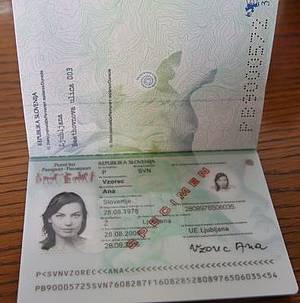 10
NAPOJ 3, 13. svečan 2019
Andrej Brodnik: Celovitost in zakrivanje sporočil
Itinerar
Nanos gigantum humeris insidentes.
Bertrand iz Chartresa, 12. stoletje
Osnove.
Kaj je celovitost?
Kako zagotavljam resničnost?
Kaj je zakrivanje?
Kaj poznava samo midva, ki se pogovarjava?
Primer protokola IPsec.
11
NAPOJ 3, 13. svečan 2019
Andrej Brodnik: Celovitost in zakrivanje sporočil
Pečatenje
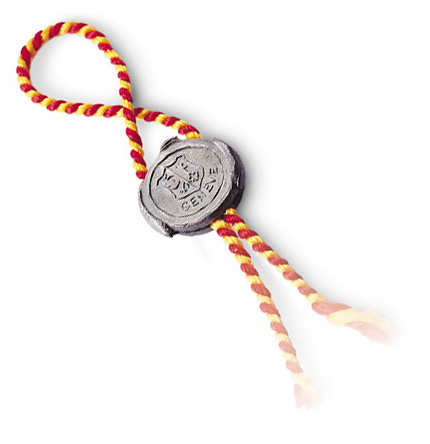 Zaupamo tistemu, ki je pečatil
Na osnovi česa?
Ker poznamo njegov pečat in
ga ima samo on.
Kako preverimo, da lastništvo pečata?
12
NAPOJ 3, 13. svečan 2019
Andrej Brodnik: Celovitost in zakrivanje sporočil
Preverjanje lastništva
Fizični svet – primer podpis:
vidimo podpis

lahko se ga naučimo ponarediti – težko
lahko ga fotokopiramo … – težje  odkriti ponaredek, a se ga da

skeniramo -> dobimo digitalno obliko, ki jo lahko poljubno kopiramo

POMNI: digitalna informacija se preprosto kopira.
13
NAPOJ 3, 13. svečan 2019
Andrej Brodnik: Celovitost in zakrivanje sporočil
Digitalni podpis (pečat)
Zaupamo pečatu, ker:
ga poznamo njegov pečat in
ga ima samo podpisovalec.

Iz (2.) sledi:
da ga nihče ne sme moči skopirati,
vendar moramo še vedno znati preveriti, ali je to podpis podpisovalca.
14
NAPOJ 3, 13. svečan 2019
Andrej Brodnik: Celovitost in zakrivanje sporočil
poznamo pečat in
ima ga samo podpisovalec
Digitalni podpis (pečat) – nadalj.
Kriptografija, šifriranje:
f(p, k1) = pš         f(pš, k2) = p
Asimetrična kriptografija: k1 ≠ k2
Imamo besedilo b, saj ga želimo brati in želimo, preveriti ali je takšno, kot ga je napisal Luka Kratkohlačnica.
Luka in samo on ima k1 -> pš lahko naredi samo on
Poznamo k2 -> p.
Dokument sestoji: <b, pš, k2>

Če h(b) = f(pš, k2) -> besedilo je celovito
15
NAPOJ 3, 13. svečan 2019
Andrej Brodnik: Celovitost in zakrivanje sporočil
Digitalni podpis (pečat) – primer
Digitalno potrdilo (certifikat)
X509


Dokument (potrdilo) sestoji: <b, pš, k2>
b – vsebuje javni ključ
16
NAPOJ 3, 13. svečan 2019
Andrej Brodnik: Celovitost in zakrivanje sporočil
Itinerar
Nanos gigantum humeris insidentes.
Bertrand iz Chartresa, 12. stoletje
Osnove.
Kaj je celovitost?
Kako zagotavljam resničnost?
Kaj je zakrivanje?
Kaj poznava samo midva, ki se pogovarjava?
Primer protokola IPsec.
17
NAPOJ 3, 13. svečan 2019
Andrej Brodnik: Celovitost in zakrivanje sporočil
Zakrivanje (šifriranje)
Besedilo (sporočilo) lahko beremo, če smo opolnomočeni.


Sporočilo avtor zašifrira tako, da ga lahko preberejo samo tisti, ki jim dovoli.
18
NAPOJ 3, 13. svečan 2019
Andrej Brodnik: Celovitost in zakrivanje sporočil
Itinerar
Nanos gigantum humeris insidentes.
Bertrand iz Chartresa, 12. stoletje
Osnove.
Kaj je celovitost?
Kako zagotavljam resničnost?
Kaj je zakrivanje?
Kaj poznava samo midva, ki se pogovarjava?
Primer protokola IPsec.
19
NAPOJ 3, 13. svečan 2019
Andrej Brodnik: Celovitost in zakrivanje sporočil
Zakrivanje (šifriranje)
Simetrična kriptografija k1 = k2 = ks
učinkovito in hitro šifriranje
zadrega: kako si Peter Zmeda in Metka Hitra (varno) izmenjata ključ?

možnost 1: se srečata na soku in si ga v živo izmenjata
možnost 2: ??? [SSL, IKE, ...]

kako je s celovitostjo in zaupanjem v ključ?
20
NAPOJ 3, 13. svečan 2019
Andrej Brodnik: Celovitost in zakrivanje sporočil
Zakrivanje (šifriranje)
Asimetrična kriptografija
k1 – zasebni ključ kz: pozna ga samo lastnik
k2 – javni ključ kj: poznajo ga vsi
počasno šifriranje
ni zadrege: Peter Zmeda in Metka Hitra (varno) objavita ključa kPj in kMj

kako je s celovitostjo in zaupanjem v ključ?
21
NAPOJ 3, 13. svečan 2019
Andrej Brodnik: Celovitost in zakrivanje sporočil
Zakrivanje (šifriranje) – primer
Peter Zmeda pošlje Metki Hitri besedilo b v obliki bšM:

f(b, kMj) = bšM

Metka Hitra pridobi nazaj sporočilo:

f(bšM, kMz)  = b


POMNI: Besedilo b je lahko simetrični ključ ks!
22
NAPOJ 3, 13. svečan 2019
Andrej Brodnik: Celovitost in zakrivanje sporočil
Itinerar
Nanos gigantum humeris insidentes.
Bertrand iz Chartresa, 12. stoletje
Osnove.
Kaj je celovitost?
Kako zagotavljam resničnost?
Kaj je zakrivanje?
Kaj poznava samo midva, ki se pogovarjava?
Primer protokola IPsec.
23
NAPOJ 3, 13. svečan 2019
Andrej Brodnik: Celovitost in zakrivanje sporočil
IPsec datagram in AH
Poglejmo si, kako deluje najbolj pogosto uporabljen IPSec način
Originalni podatki:
originalnaIP glava
originalni IP
podatki
24
Andrej Brodnik: Celovitost in zakrivanje sporočil
NAPOJ 3, 13. svečan 2019
IPsec datagram AH
izdela se nova IP glava, ki se doda pred podatke
oblikuje se nov IP paket, ki se klasično pošlje skozi omrežje
ICV – Integrity Check Value
zavitek
ščiteno
nova IP
glava
originalni
podatki
nextheader
AH
glava
datalength
AH
ICV
SPI
Seq
#
GLAVA
PODATKI
25
Andrej Brodnik: Celovitost in zakrivanje sporočil
NAPOJ 3, 13. svečan 2019
IPsec datagram in ESP (tunnel mode)
Poglejmo si, kako deluje najbolj pogosto uporabljen IPSec način
Originalni podatki:
originalnaIP glava
originalni IP
podatki
26
Andrej Brodnik: Celovitost in zakrivanje sporočil
NAPOJ 3, 13. svečan 2019
padding
padlength
nextheader
IPsec datagram: tunnel mode in ESP
izdela se nova IP glava, ki se doda pred podatke
oblikuje se nov IP paket, ki se klasično pošlje skozi omrežje
zavitek
šifrirano
nova IP
glava
originalnaIP glava
originalni IP
podatki
ESP
rep
ESP
auth
ESP
glava
SPI
Seq
#
GLAVA
PODATKI
27
Andrej Brodnik: Celovitost in zakrivanje sporočil
NAPOJ 3, 13. svečan 2019
Nanos gigantum humeris insidentes.
Bertrand iz Chartresa, 12. stoletje
Hvala za pozornost!


andrej.brodnik@upr.si
andrej.brodnik@fri.uni-lj.si
28
Andrej Brodnik: Celovitost in zakrivanje sporočil
NAPOJ 3, 13. svečan 2019